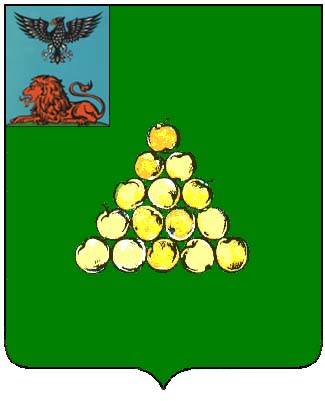 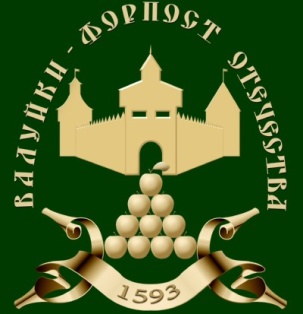 ИНИЦИАТИВНЫЙ ПРОЕКТ«РЕМОНТ ТРОТУАРА ПО УЛ. ЦЕНТРАЛЬНАЯ В С.ПРИСТЕНЬ ВАЛУЙСКОГО ГОРОДСКОГО ОКРУГА»
Инициатор проекта:

староста села Пристень
Сумина Елена Ивановна
с. Пристень
[Speaker Notes: Титульный слайд]
Основные данные инициатора проектаИнициатор проекта -  СУМИНА ЕЛЕНА ИВАНОВНА, телефон для связи 8 915 525 46 08Тип общественной инфраструктуры, на который направлен проект –Объекты БЛАГОУСТРОЙСТВА НА ТЕРРИТОРИИ МУНИЦИПАЛЬНОГО ОБРАЗОВАНИЯ
Предварительный расчет  необходимых расходов на реализацию инициативного проекта –    
14 000 000 рублей
в том числе :
средства областного бюджета -  13 300 000 рублей
средства местного бюджета -  700 000 рублей

Планируемые сроки реализации проекта – 01.04.2022 - 01.09.2022

Трудовое участие заинтересованных в реализации проекта лиц – 
расчистки территории от сорной растительности и строительного мусора в месте проведения ремонтных работ

Часть территории Валуйского городского округа, на которой планируется реализовать  инициативный проект  - населенные пункты город Валуйки и село Пристень

Обоснование предложений по решению указанной проблемы – 
обустройство тротуара по ул.Центральная  общей площадью 3960 м2
Ситуация «Как есть»
Отсутствие условий для безопасного  и комфортного передвижения жителей села Пристень по улице Центральной; наличие аварийной ситуации на проезжей  части дороги
Ситуация «Как есть»
Отсутствие условий для безопасного  и комфортного передвижения жителей села Пристень по улица Центральной; наличие аварийной ситуации на проезжей  части дороги
Ситуация «Как будет»
Обустройство  тротуара по  ул.Центральной  общей площадью 3960 м2  позволит:
-улучшить общий архитектурный пригородской черты;
-обеспечить безопасность и комфорт передвижения пешеходов и автолюбителей;
- снизить аварийность;
СПАСИБО ЗА ВНИМАНИЕ!